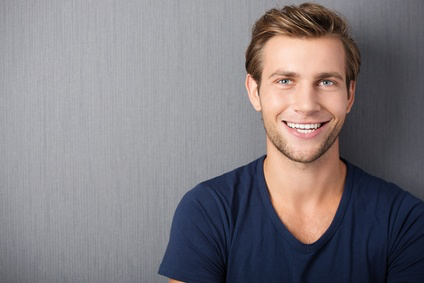 15 Lorem Ipsum Dolor Roma 0000
+55 11 222 333 4444
mail@mail.om
Twitter.com/#me
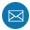 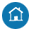 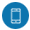 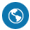 ESPERIENZA PROFESIONALI
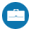 TITOLO DELLA POSIZIONE | DITTA | 2000 – 2003
Descrivi qui le funzioni che hai ricoperto per questa posizione. Descrivi anche le tue missioni e i risultati.
Ardo DORIA
TITOLO DELLA POSIZIONE
TITOLO DELLA POSIZIONE | DITTA | 2000 – 2003
Descrivi qui le funzioni che hai ricoperto per questa posizione. Descrivi anche le tue missioni e i risultati.
OBIETTIVO

Descrivi in ​​poche righe il tuo background professionale, le tue competenze chiave per la posizione ei tuoi obiettivi di carriera. Questa è in realtà un'introduzione alla tua lettera di presentazione.
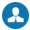 TITOLO DELLA POSIZIONE | DITTA | 2000 – 2003
Descrivi qui le funzioni che hai ricoperto per questa posizione. Descrivi anche le tue missioni e i risultati.
TITOLO DELLA POSIZIONE | DITTA | 2000 – 2003
Descrivi qui le funzioni che hai ricoperto per questa posizione. Descrivi anche le tue missioni e i risultati.
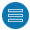 CONOSCENZE

Web
UI | UX Design
Graphic Design
Brand Design
Networking
STUDI E FORMAZIONE
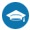 FORMAZIONE | UNIVERSITA |2000 – 2003
Descrivi le specialità di questa formazione: i tuoi diplomi, le opzioni di formazione, ecc ...
FORMAZIONE | UNIVERSITA |2000 – 2003
Descrivi le specialità di questa formazione: i tuoi diplomi, le opzioni di formazione, ecc ...
FORMAZIONE | UNIVERSITA |2000 – 2003
Descrivi le specialità di questa formazione: i tuoi diplomi, le opzioni di formazione, ecc ...
PASSATEMPO
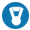 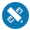 PERSONALITA

Curioso
Creativo
Progredire
Dinamico
Lorem ipsum dolor sit amet, consectetur adipiscing elit. Aliquam metus velit, iaculis eget leo a, porttitor tincidunt elit.
LINGUA
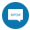 100%
90%
80%
Italiano
Inglese
Francese